Happy Birthday Liz
50 years of FUN!
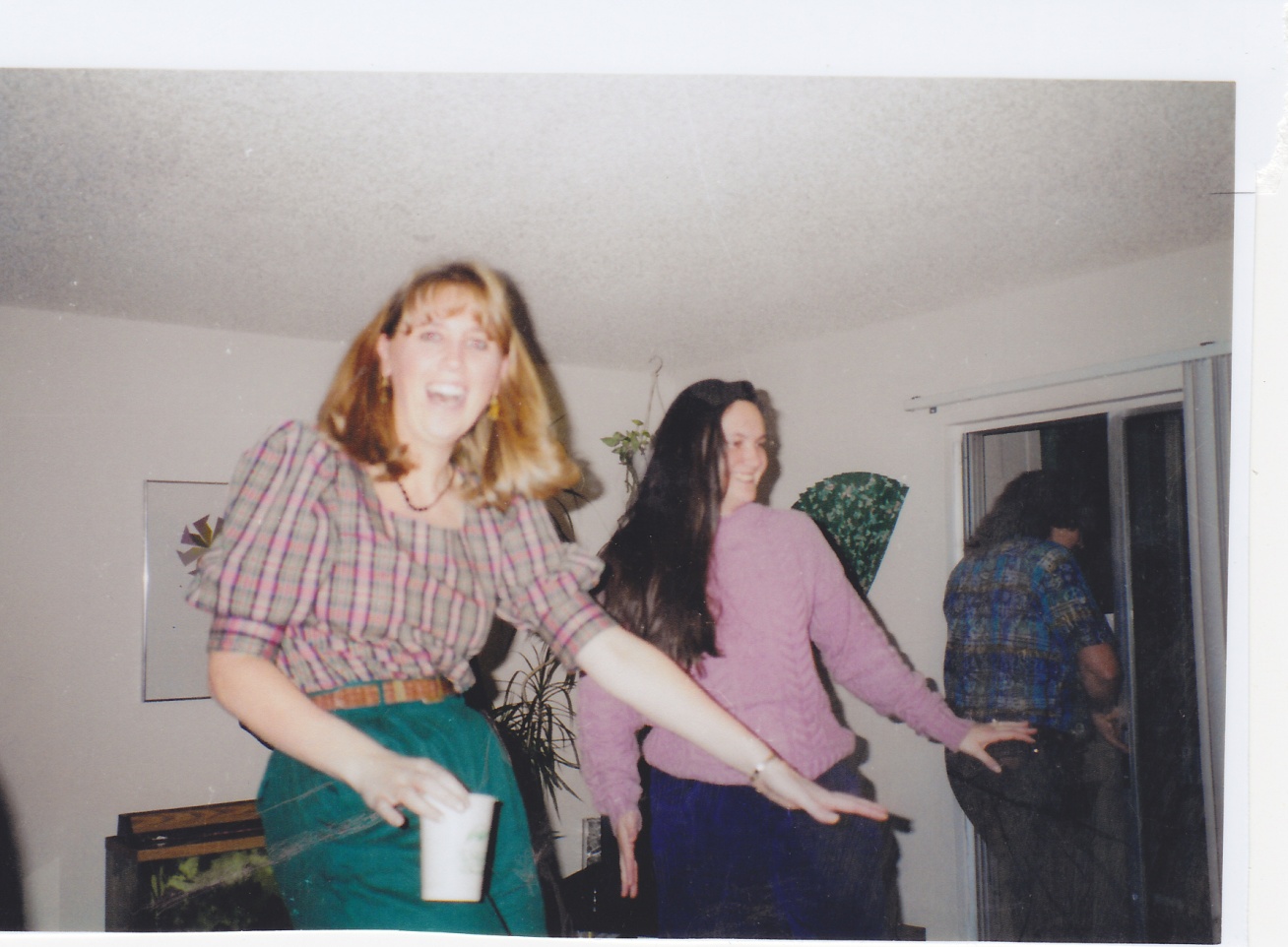 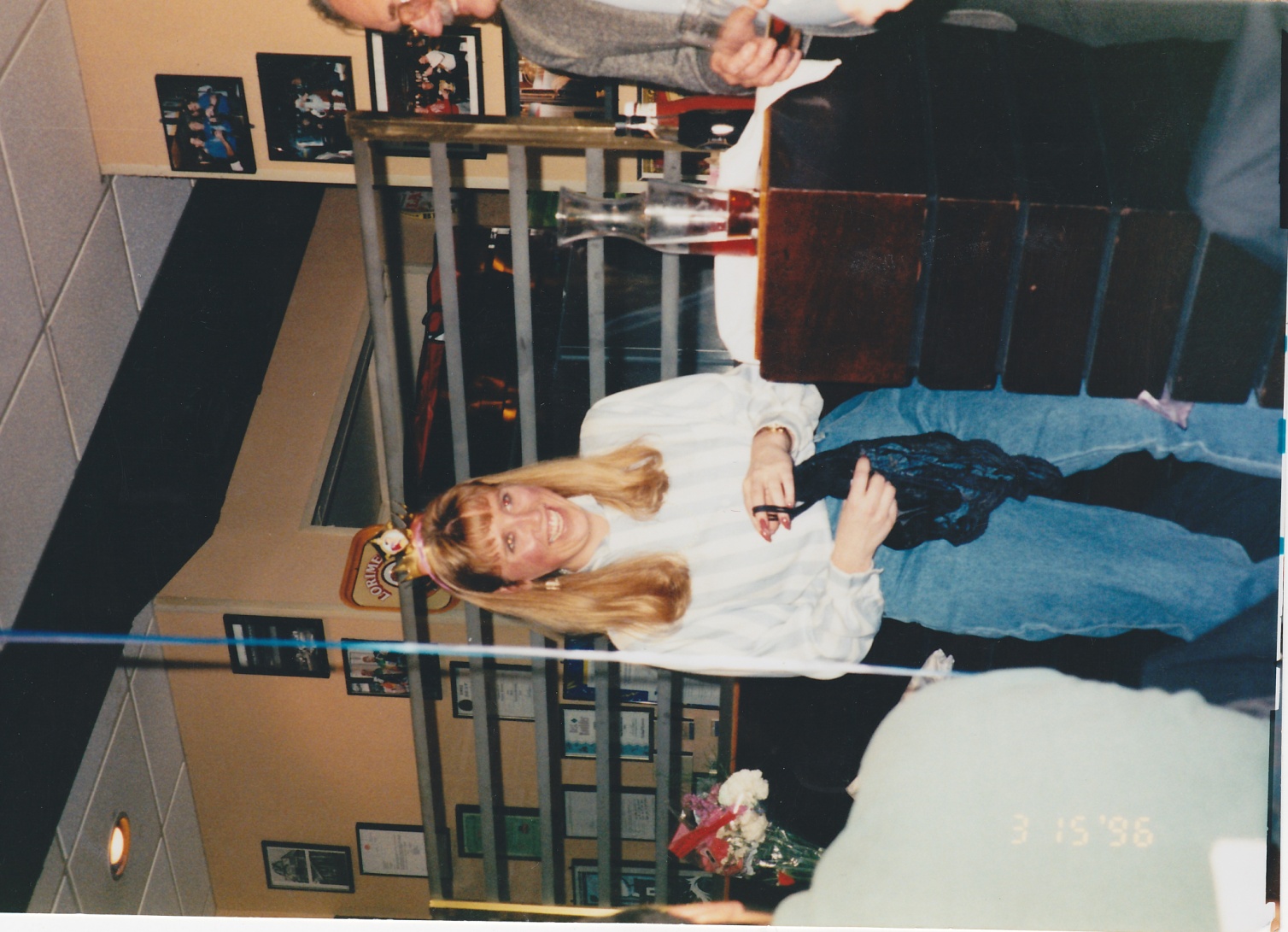 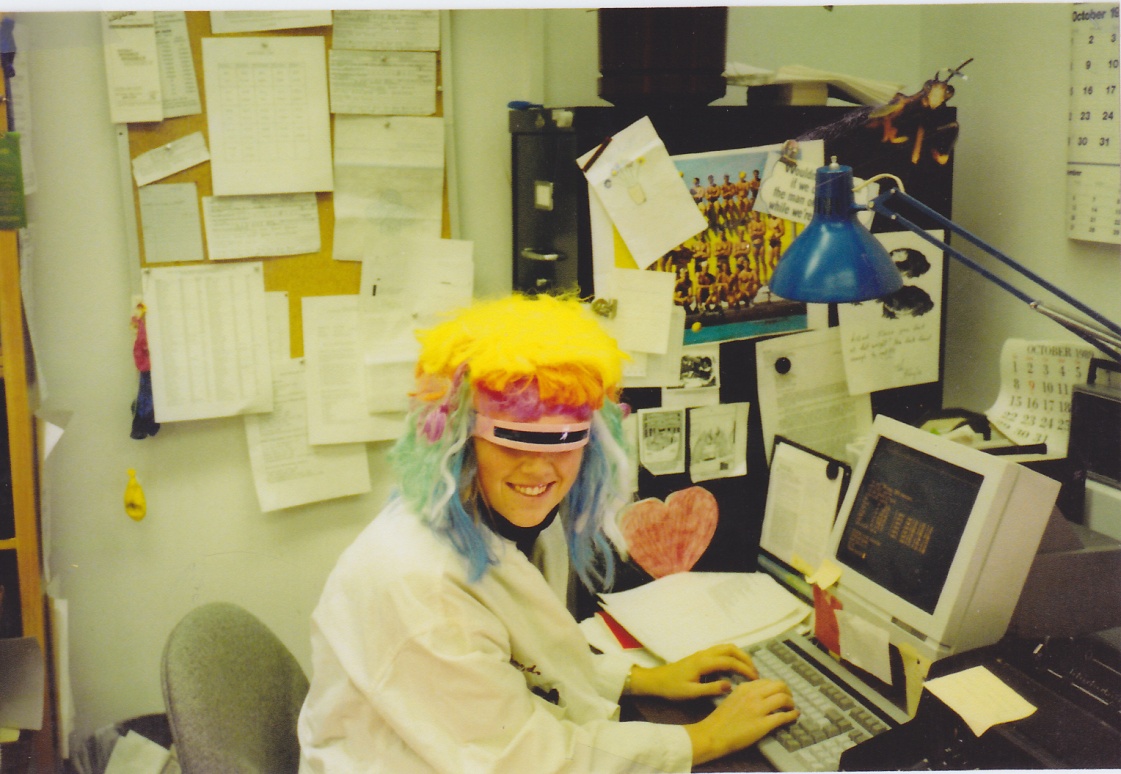 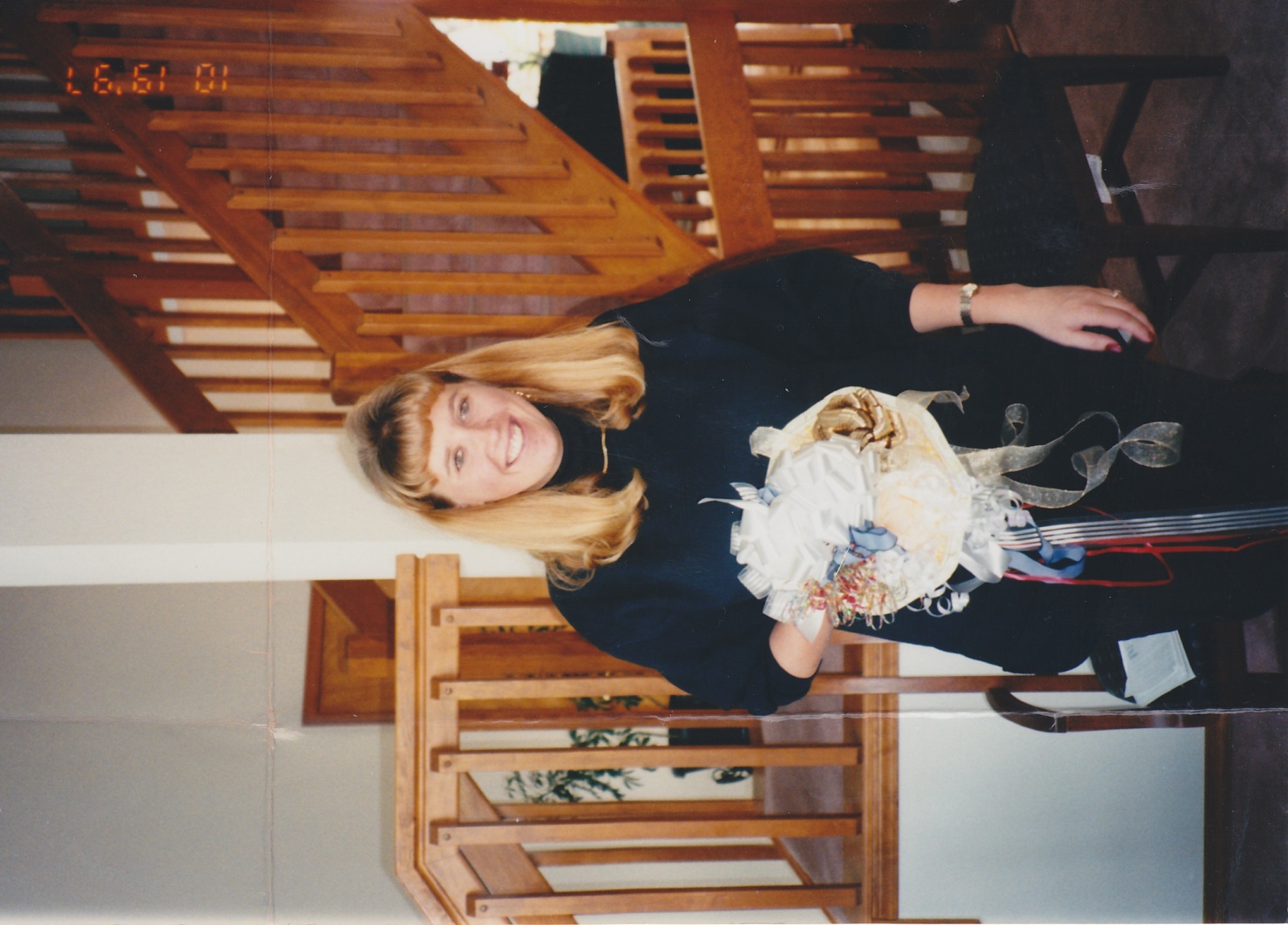 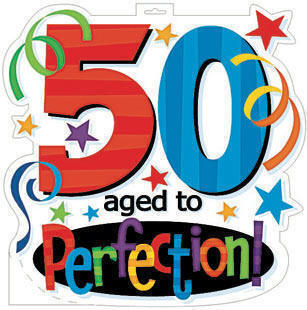 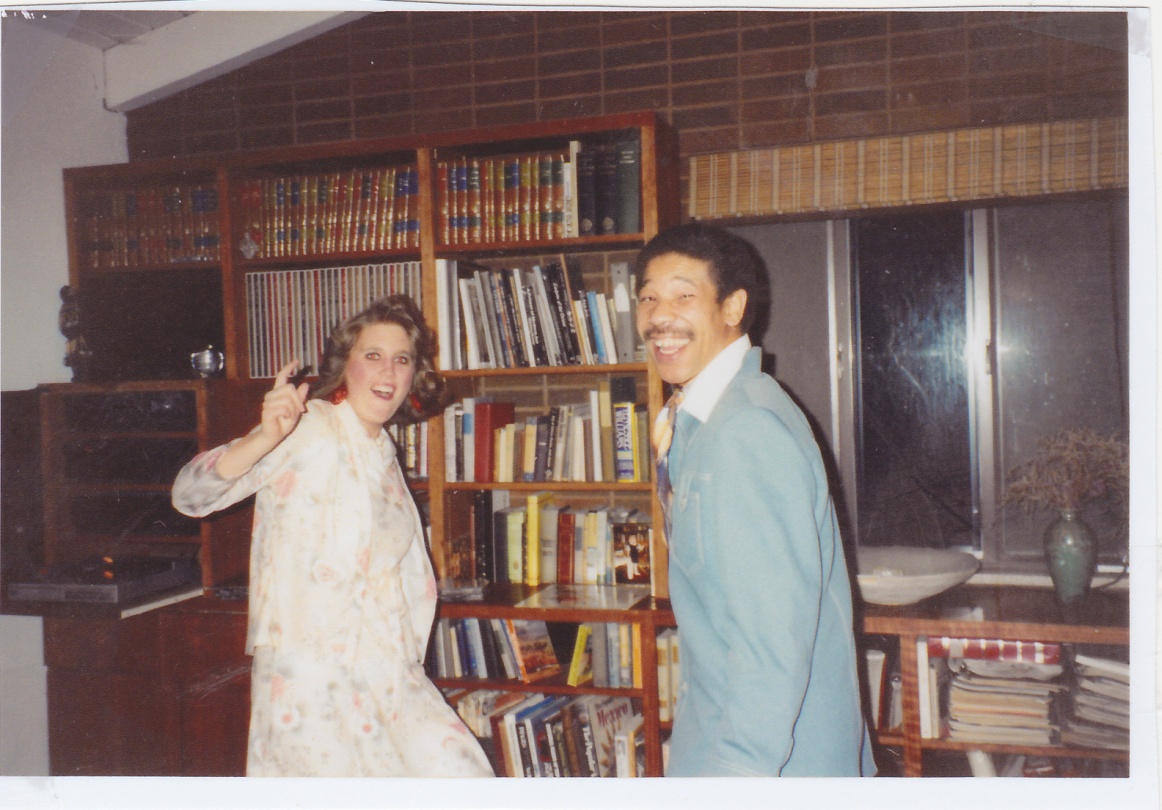 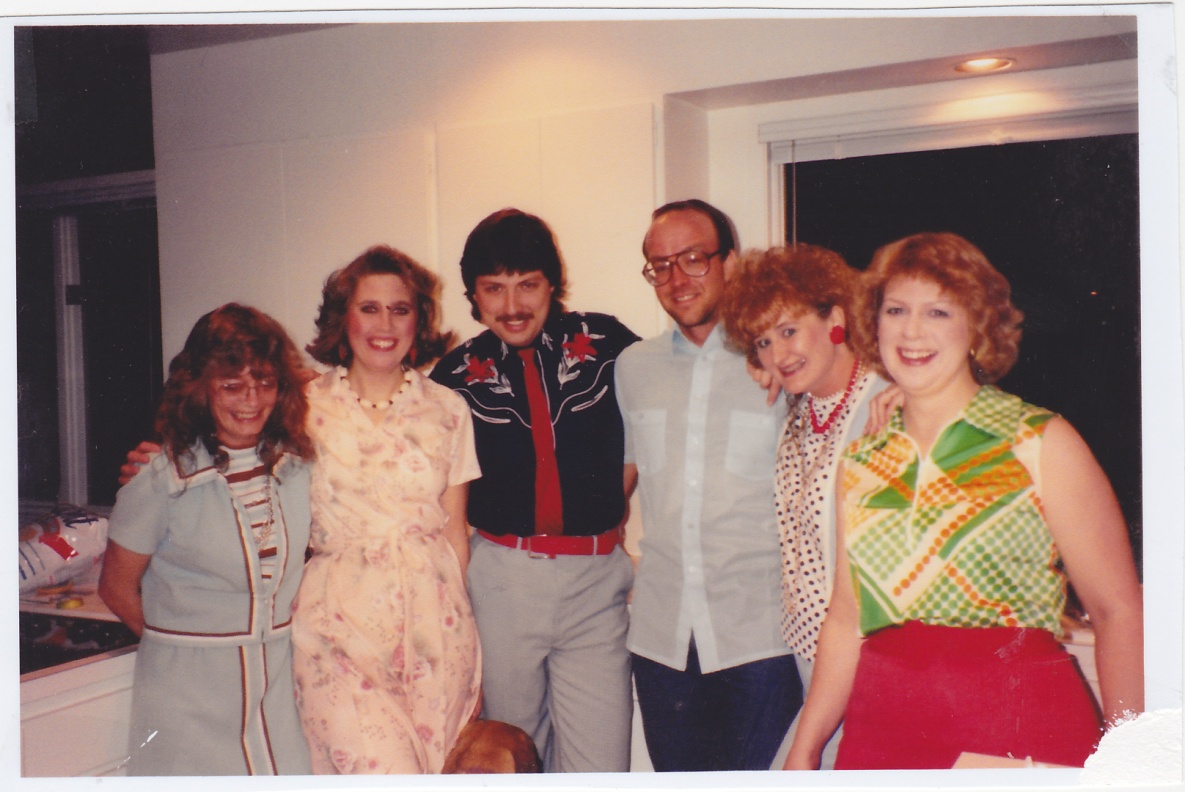 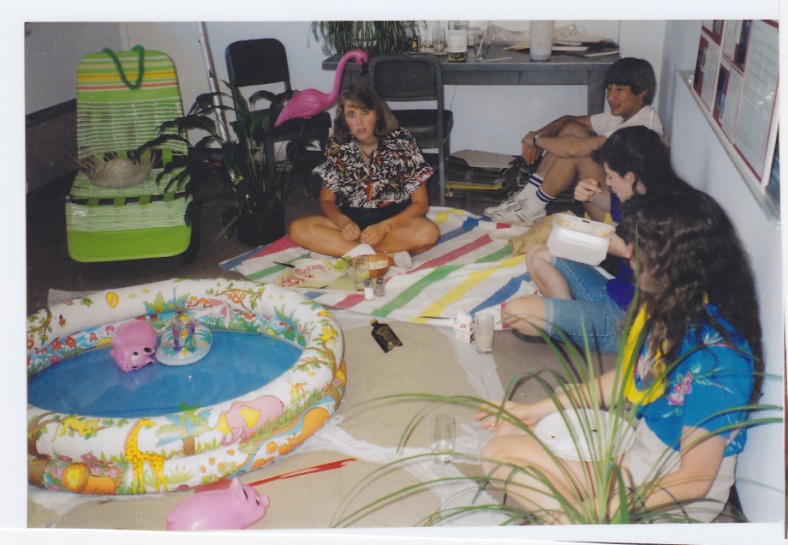 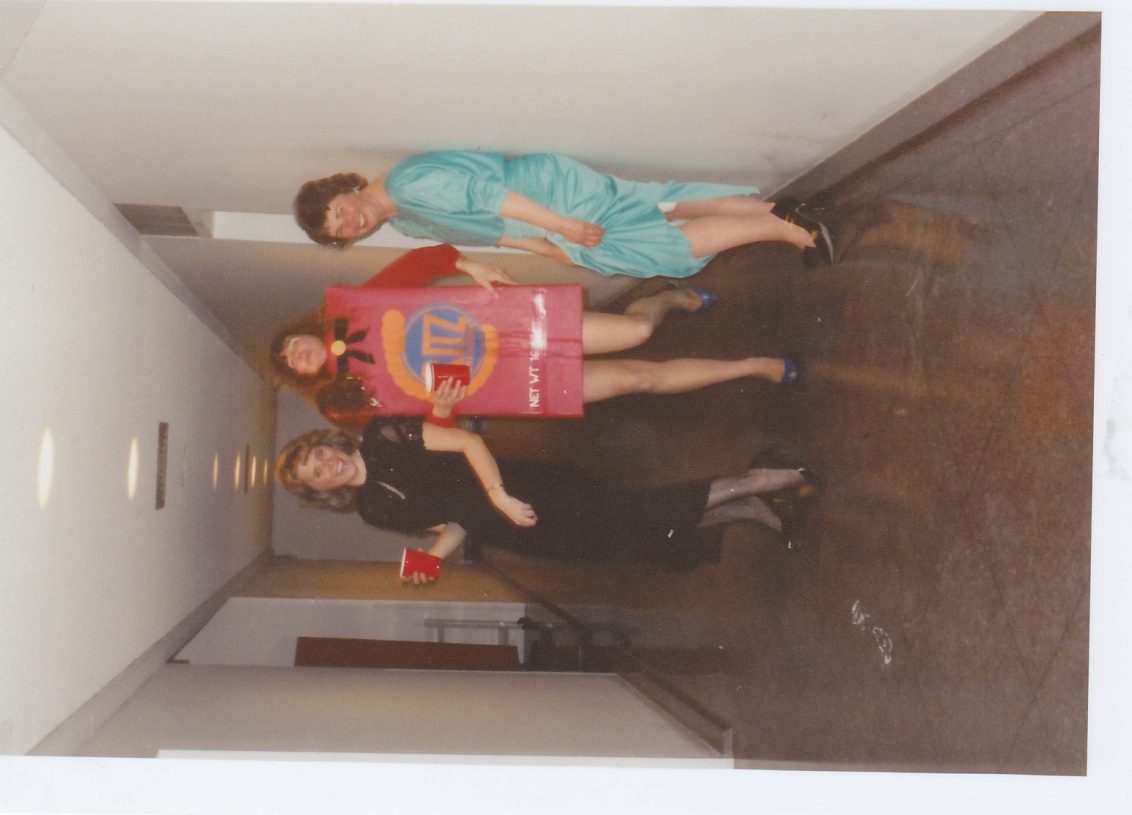 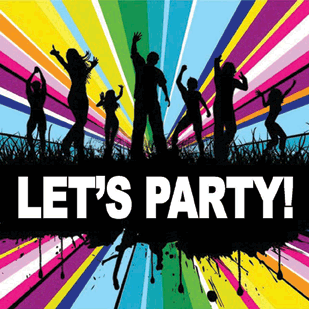 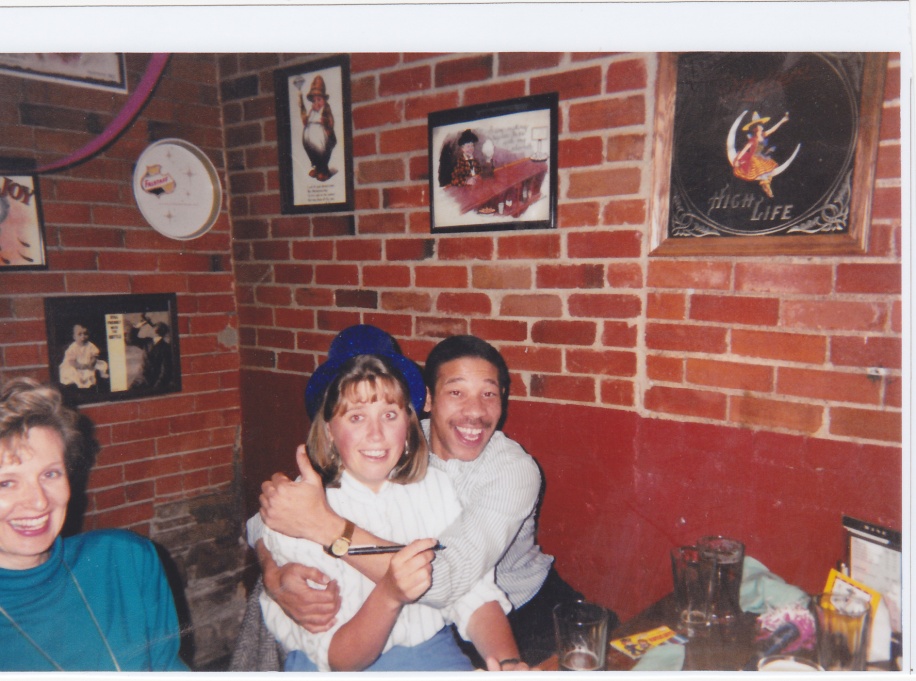 Liz … Party Queen!
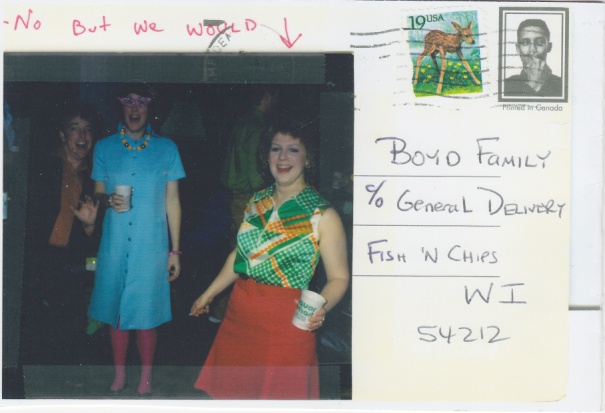 AT LIZ’S
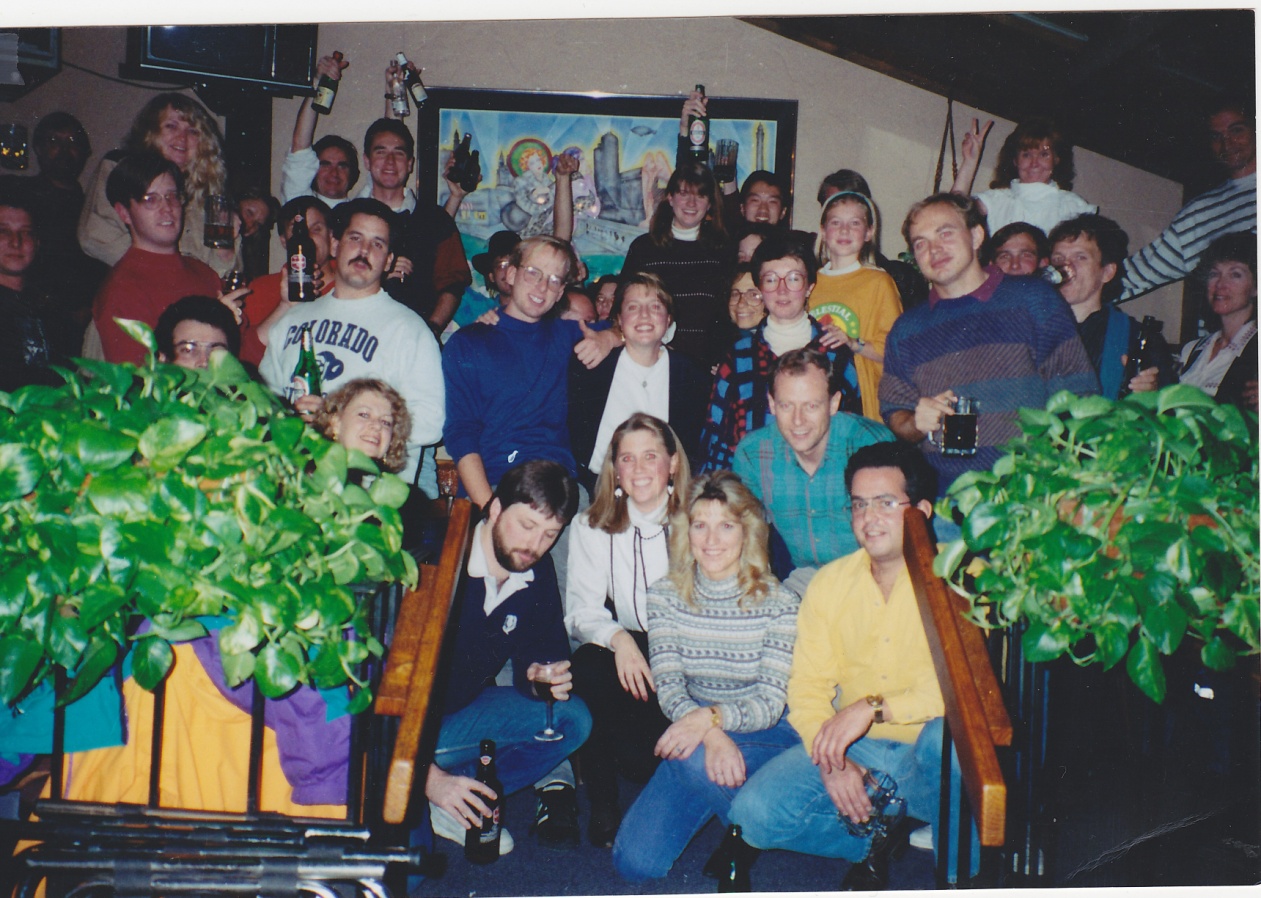 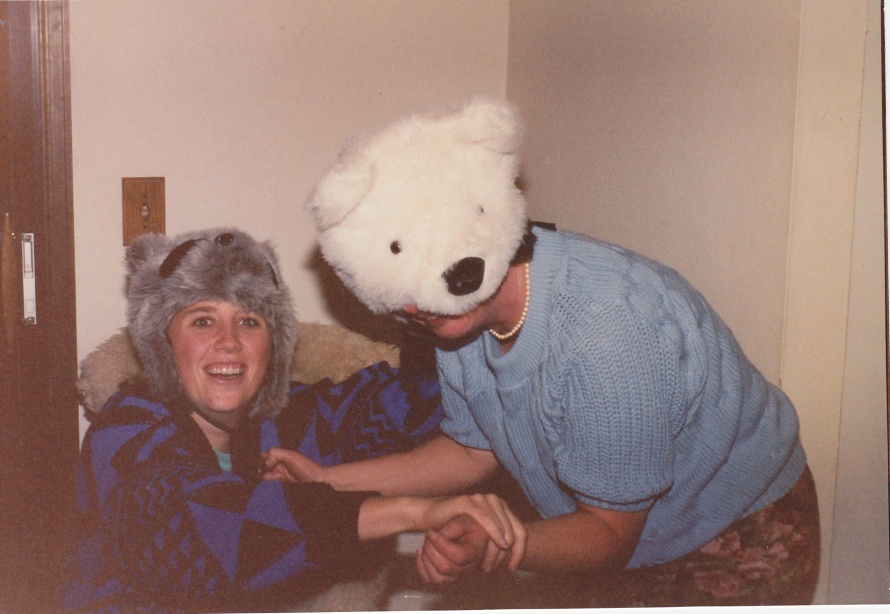 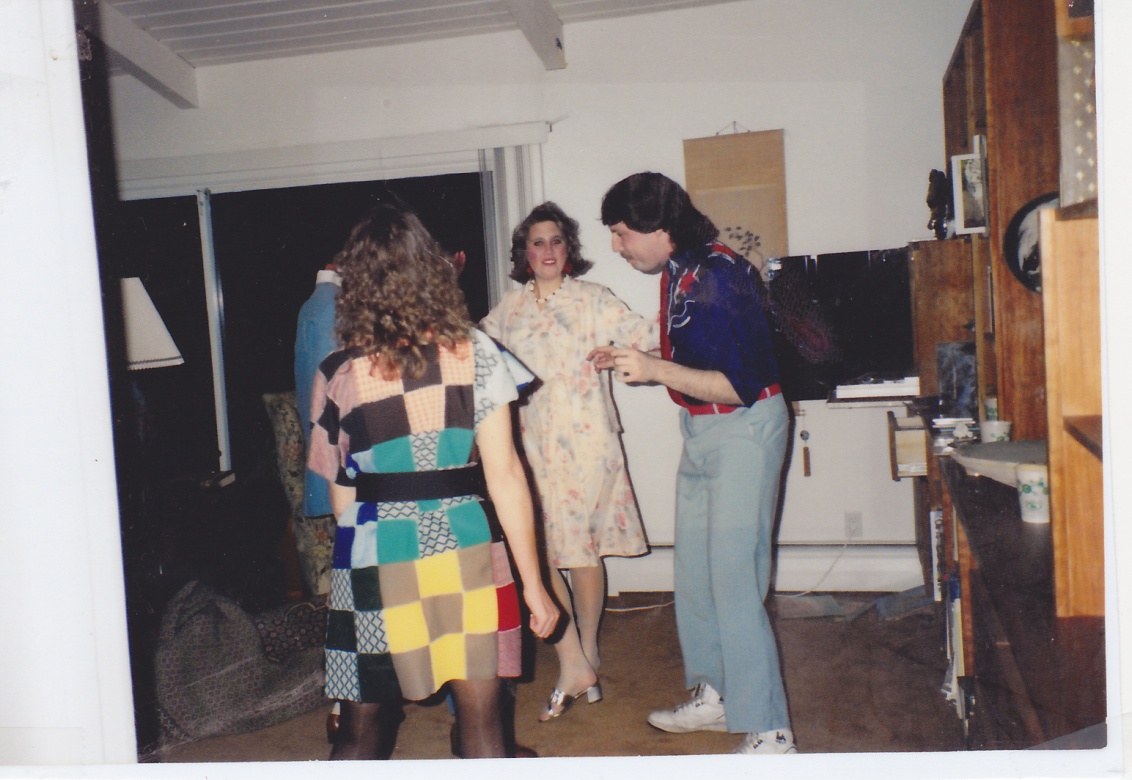 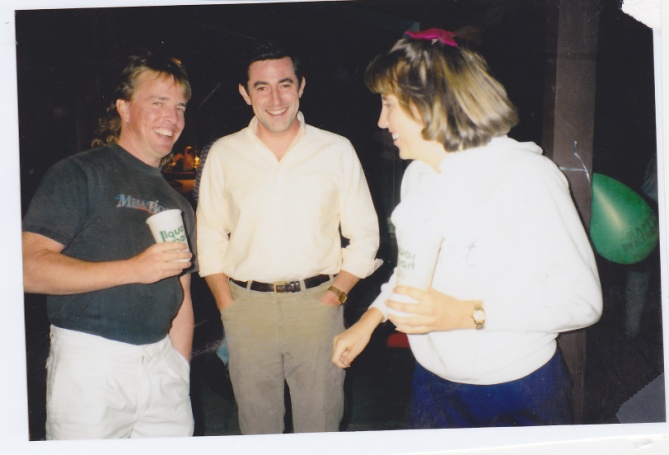